Tytuł wydarzenia
Utwórz atrakcyjną ulotkę
Aby zamienić dowolny tekst zastępczy (na przykład ten), po prostu zaznacz go i wprowadź własny.
Jeśli chcesz dodać lub usunąć punktory w tekście, użyj przycisku Punktory na karcie Narzędzia główne.
Aby zamienić fotografię, najpierw usuń istniejący obraz. Następnie dodaj własny, używając pozycji Wstaw > Obraz.
Tutaj dodaj podpis zdjęcia.
Data wydarzenia Godzina wydarzenia
Ulica, kod pocztowy, miasto wydarzenia
Nazwa firmy
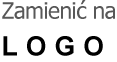 Adres, kod pocztowy, miasto
Telefon | Adres e-mail | Adres internetowy
[Speaker Notes: Aby zmienić tę ulotkę, zastąp zawartość przykładową własną zawartością. Jeśli jednak wolisz zacząć od czystego szablonu, możesz nacisnąć przycisk Nowy slajd na karcie Narzędzia główne, aby wstawić nową stronę. Wprowadź tekst i obrazy do pustych symboli zastępczych.]